Key Terms
Diagrams
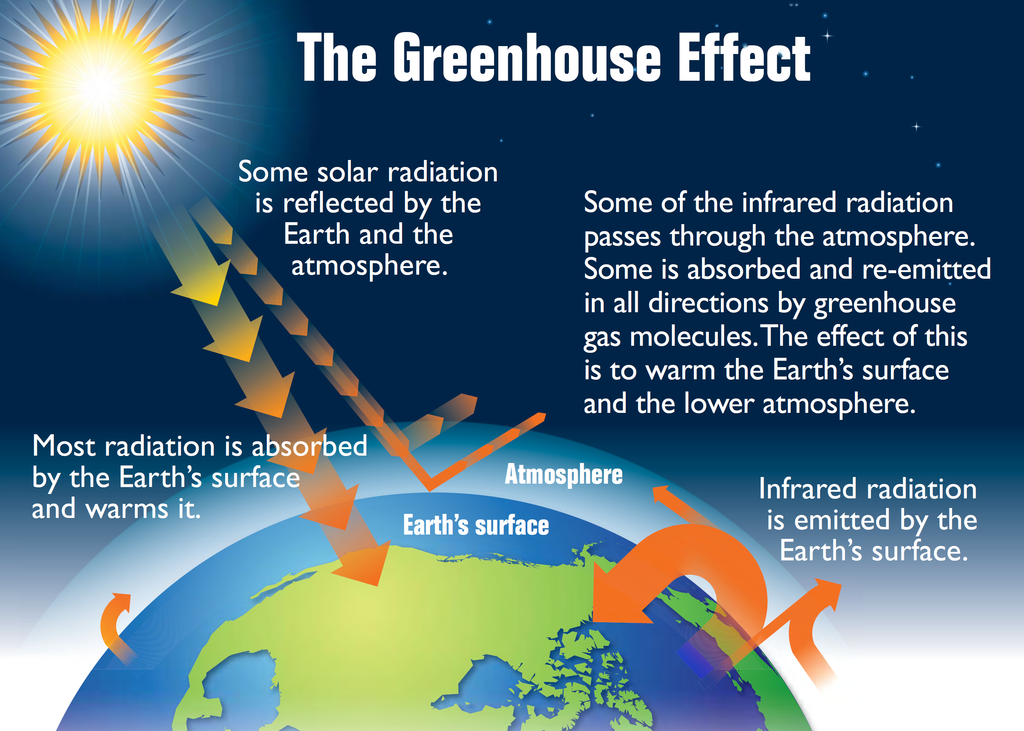 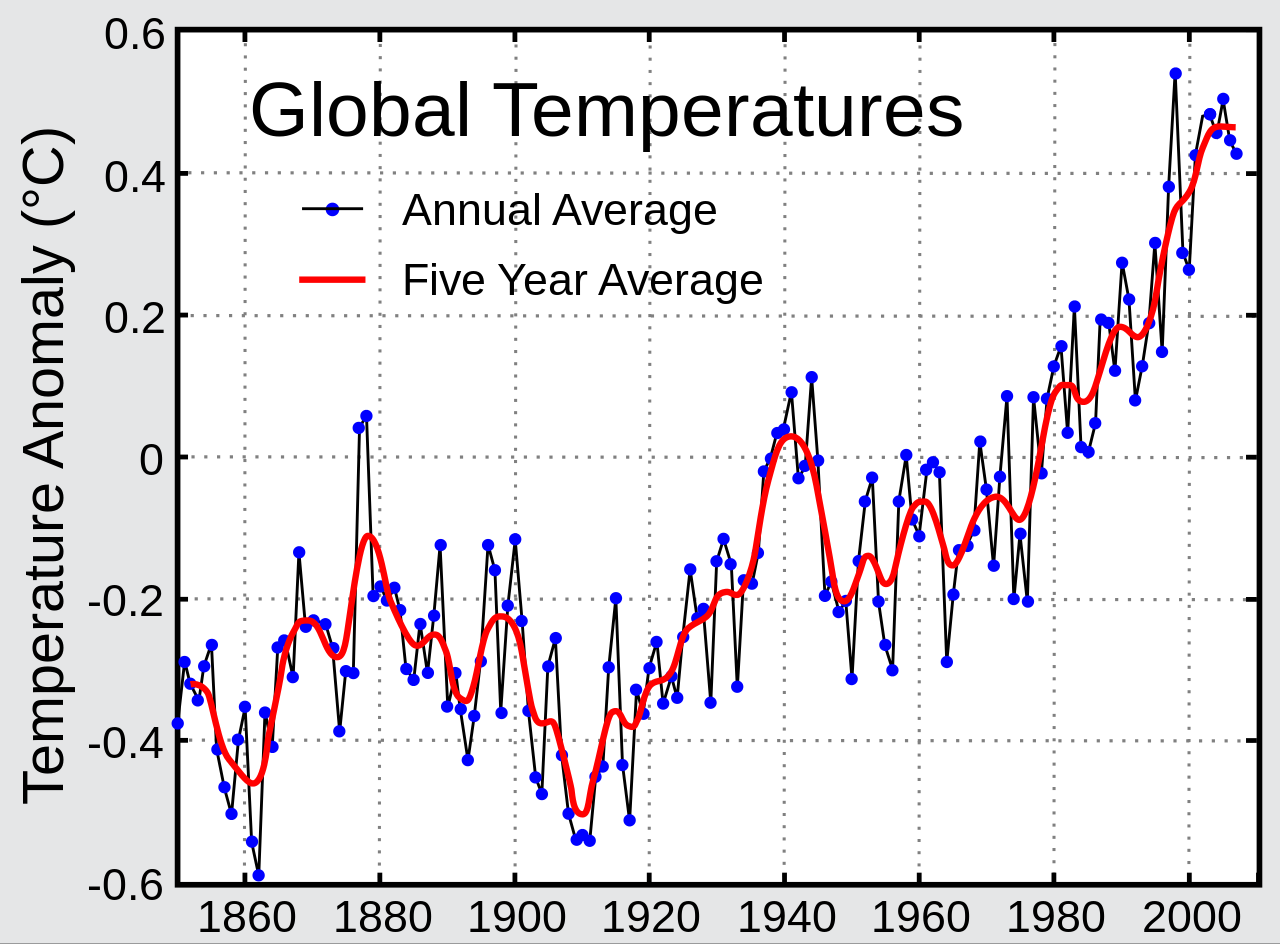 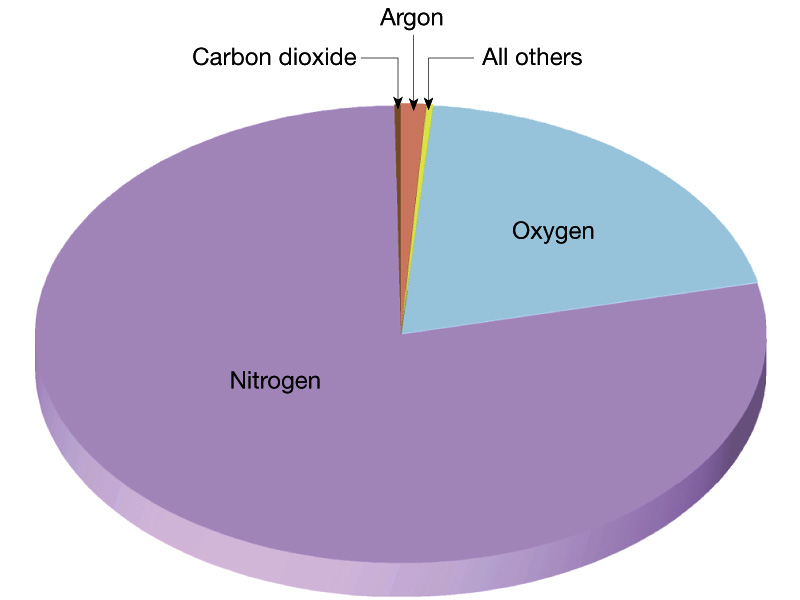